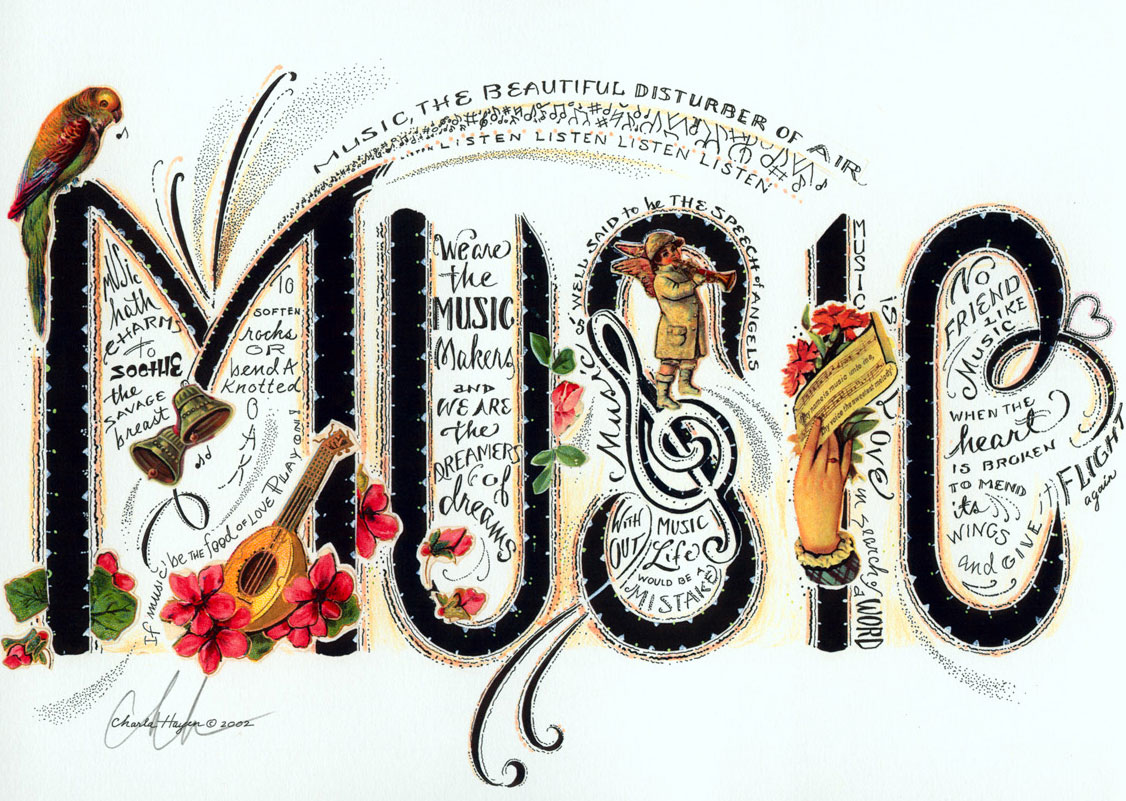 MUSA - GODDESS of MUSIC
Henry  Longfellow
“Music is the universal language of mankind.”
Victor Hugo
“Music expresses that which cannot be said and on which it is impossible to be silent.”
Wolfgang Amadeus Mozart
was born in 1756 and died in 1791. He was an Austrian composer whose works include 41 symphonies, piano concertos and operas. Mozart began to compose music before he was five years old and performed throughout Europe as a child.
Johann Sebastian Bach
was born in 1685 and died in 1750. He was a German musician and composer, one of the best known and most admired of all time, well-known for his organ music.
Ludwig van Beethoven
was born in 1770 in Germany and died in 1827, one of the world’s greatest composers. At the peak of his career, he began to lose his hearing. But it didn’t interfere with his ability to compose. He wrote one of his most powerful compositions- the Ninth Symphony- after he became completely deaf. And now I want you to listen to a piece of his greatest work “ The Ninth Symphony”
Sergei RachmaninoffApril 1, 1873 - March 28, 1943
was a Russian musician known for his magnificent piano playing as well as his distinguished compositions and symphonies.
Pyotr Ilyich Tchaikovsky
(1840–1893)

is widely considered the most popular Russian composer in history. His work includes 
The Sleeping Beauty and 
The Nutcracker.
Music in our life
School  459Chekusheva N.D